Yien NGUYEN
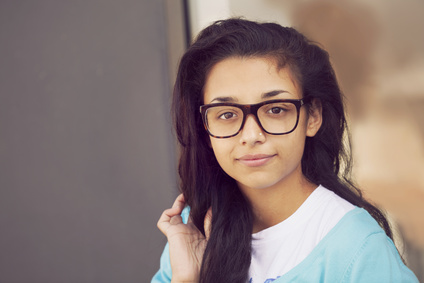 OBJETIVO
Lorem ipsum dolor sit amet, consectetur adipiscing elit. Morbi tristique sapien nec nulla rutrum imperdiet. Nullam faucibus augue id velit luctus maximus. Interdum et malesuada fames ac ante ipsum primis in faucibus. Etiam bibendum, ante nec luctus posuere, odio enim semper tortor, id eleifend mi ante vitae ex.
Qualificações
Contato
Telefone: 000 111 333
Celular: 000 222 444
Endereço: 12 Street Name, Lisboa
Email: name@mail.com
Profissionais
Microsoft Office
InDesign
Hobbies
PHP MySQL
Google GA
Lorem ipsum dolor sit amet, consectetur adipiscing elit. Morbi tristique sapien nec nulla rutrum imperdiet.
Idiomas
Inglês
Experiência profissional
Francês
2010 - 2014
Empresa 
Cargo exercido
Lorem ipsum dolor sit amet, consectetur adipiscing elit. Morbi tristique sapien nec nulla rutrum imperdiet. Nullam faucibus augue id velit luctus maximus.
Italiano
LOGO
EMPRESA
Personalidade
Criativo
Sério
2010 - 2014
Empresa 
Cargo exercido
Lorem ipsum dolor sit amet, consectetur adipiscing elit. Morbi tristique sapien nec nulla rutrum imperdiet. Nullam faucibus augue id velit luctus maximus.
Inovador
LOGO
EMPRESA
Organizado
Formação
2010 - 2014
Empresa 
Cargo exercido
Lorem ipsum dolor sit amet, consectetur adipiscing elit. Morbi tristique sapien nec nulla rutrum imperdiet. Nullam faucibus augue id velit luctus maximus.
2014
Universidade – Grau 
Lorem ipsum dolor sit amet, consectetur adipiscing elit.
LOGO
EMPRESA
2014
Universidade – Grau 
Lorem ipsum dolor sit amet, consectetur adipiscing elit.
2010 - 2014
Empresa 
Cargo exercido
Lorem ipsum dolor sit amet, consectetur adipiscing elit. Morbi tristique sapien nec nulla rutrum imperdiet. Nullam faucibus augue id velit luctus maximus.
LOGO
EMPRESA